„Moja szkoła jest atrakcyjna dla uczniów”
„Od lepszej edukacji do lepszej przyszłości”
Debata   
w Publicznym Gimnazjum w Gródku 
im. prof. A. Hoffmanna
26 maja 2011 r.
Przebieg debaty
Przywitanie uczestników przez dyrektora
Przedstawienie przez dyrektora szkoły założeń i celów debaty
Prezentacja postulatów przez uczniów, nauczycieli i rodziców
Dyskusja
Sformułowanie wspólnych wniosków
Zakończenie debaty
Uczestników debaty przywitał dyrektor  Publicznego Gimnazjum im. prof. Alfonsa Hoffmanna w Gródku - Robert Janiak
Założenia debaty przedstawił dyrektor gimnazjum
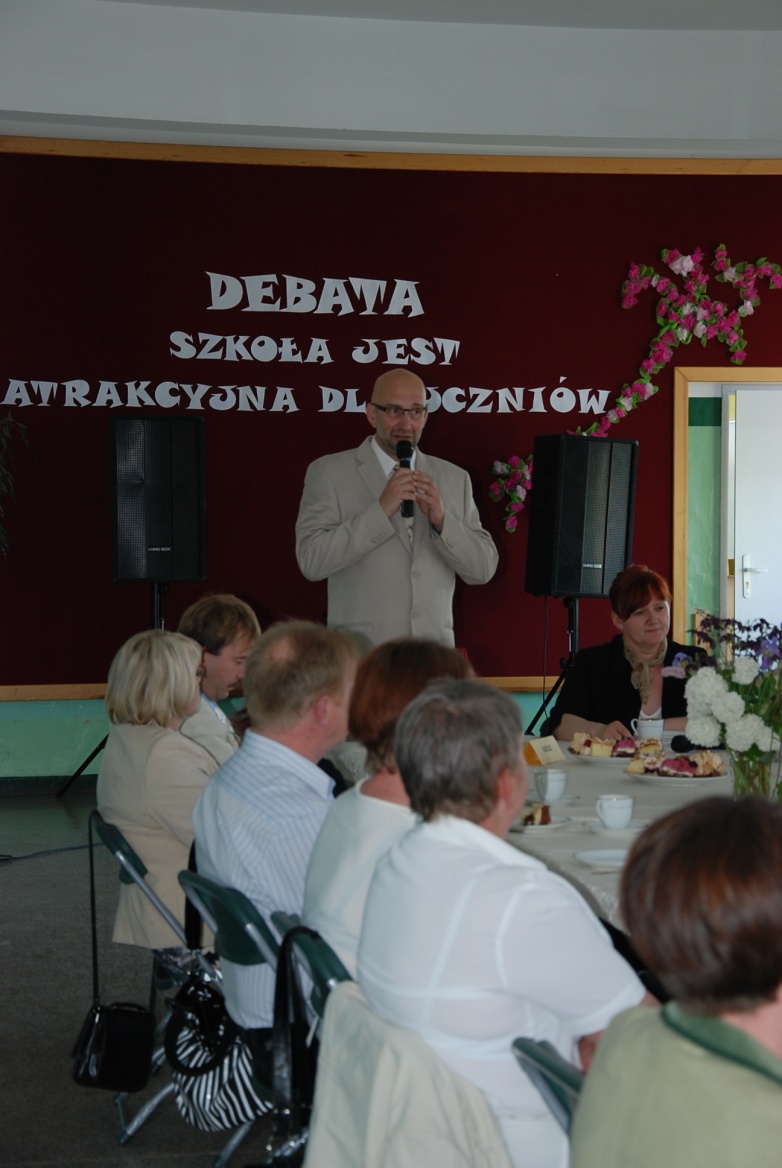 Uczniowie podczas pracy w grupach na godzinach wychowawczych
Nauczyciele na zebraniu rady pedagogicznej
Wypracowane materiały
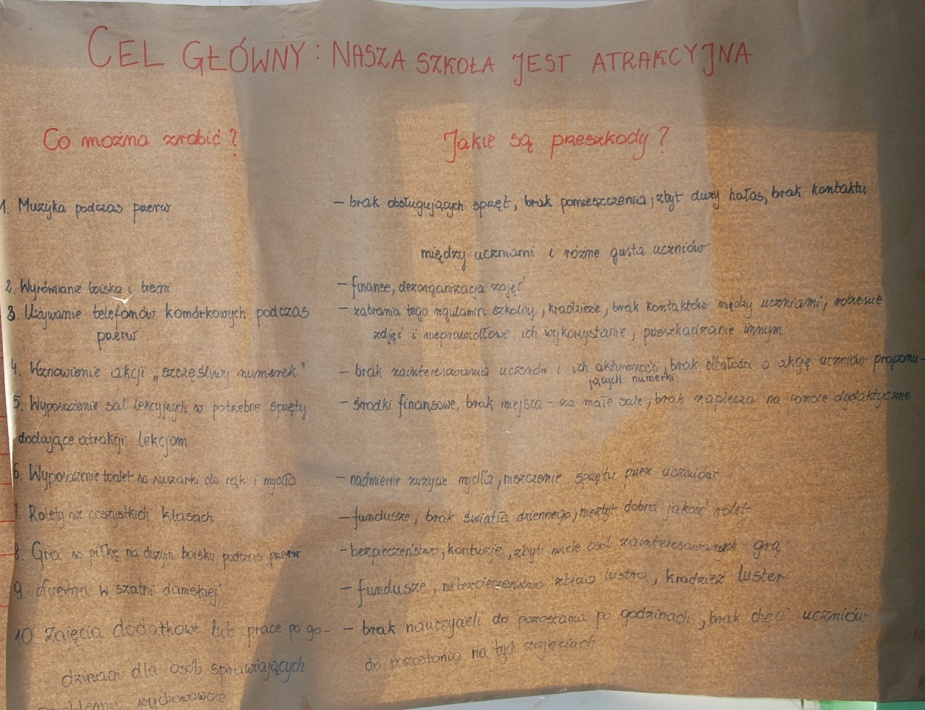 Samorząd Uczniowski  stworzył jeden wspólny projekt
Podczas debaty każdy podmiot szkoły przedstawił swoje wnioski w formie prezentacji
Prezentacja uczniów
Prezentacja nauczycieli
Prezentacja rodziców
Dyskusja
Wójt Gminy Drzycim - Waldemar Moczyński
Przewodnicząca Komisji Oświaty Gminy Drzycim – Elżbieta Babińska
Ksiądz proboszcz Parafii Gródek – Andrzej Maria Lemańczyk
Przewodniczący Rady Rodziców – Tadeusz Fiedurek
Szkoła jest atrakcyjna dla uczniówWnioski z debaty:
Możliwość używania telefonów komórkowych na przerwach
Muzyka podczas przerw – utworzenie szkolnego radiowęzła
Powstanie siłowni w szkole
Zwiększenie ilości metod aktywizujących na lekcjach
Uprawianie sportów zimowych, zakupienie sprzętu: narty biegowe, sanki, łyżwy
Zwiększenie ilości wyjazdów do kina, teatru i na basen
Dziękuję